Урок изобразительного искусства
«Европейские города средневековья»
 4 класс
Учитель изобразительного искусства
Федориненко Вера Ивановна
Игра «Данетка».
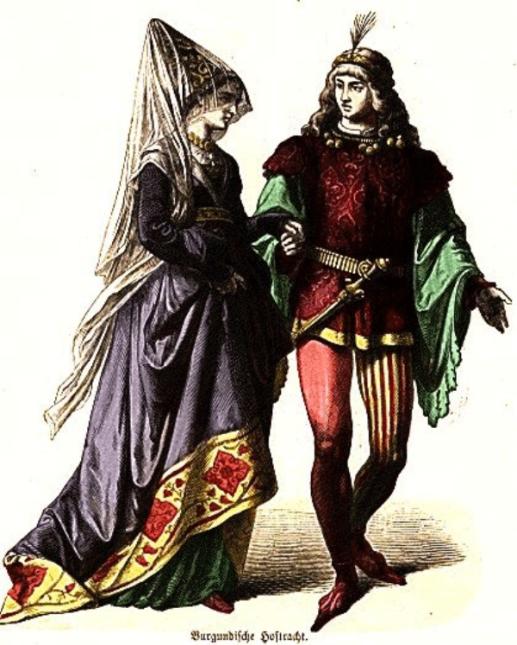 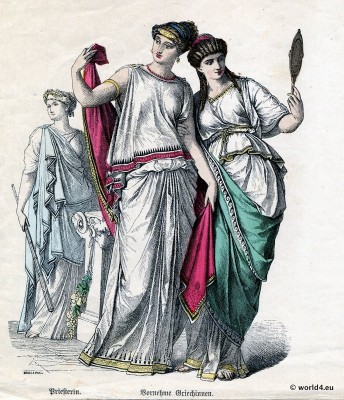 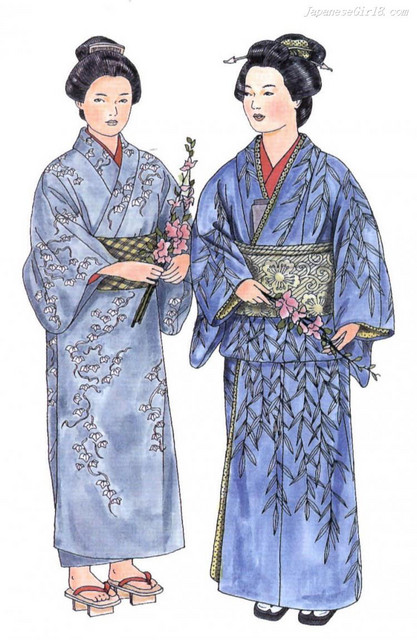 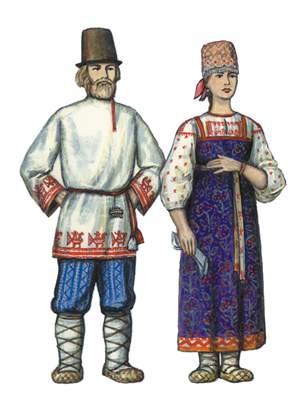 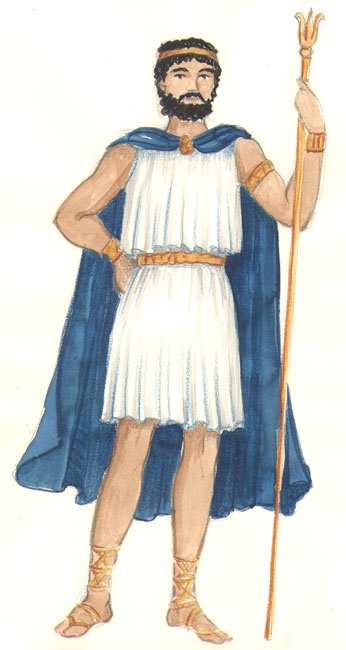 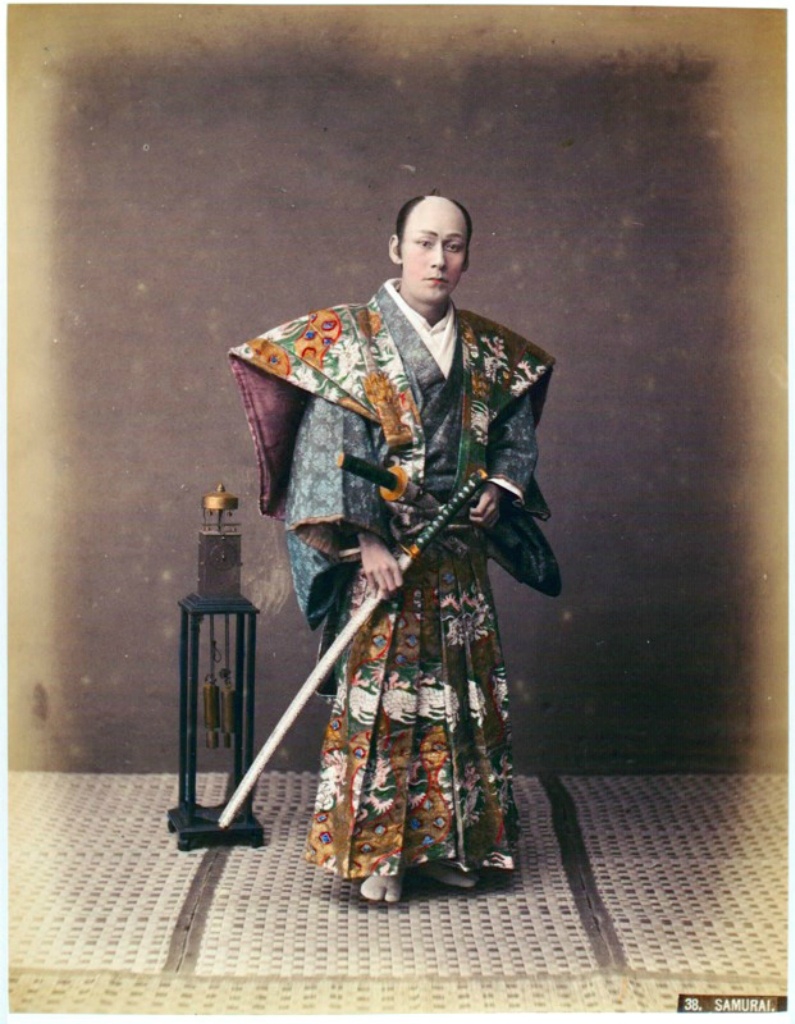 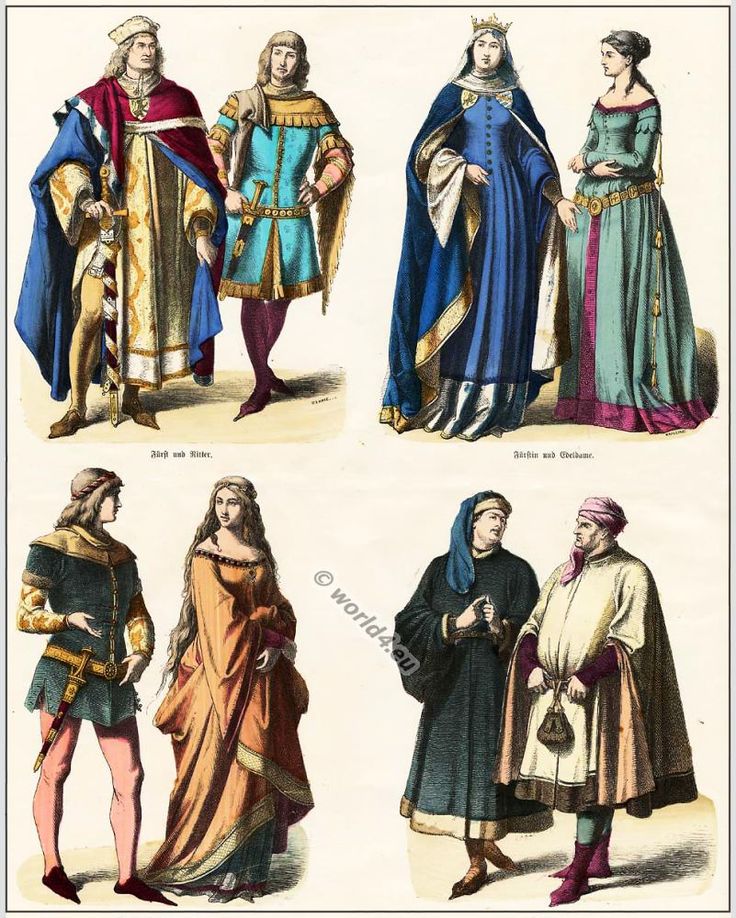 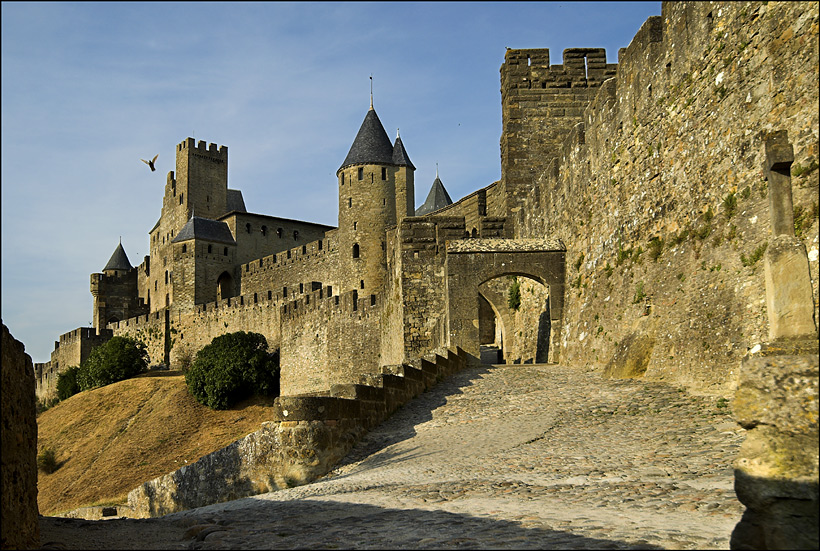 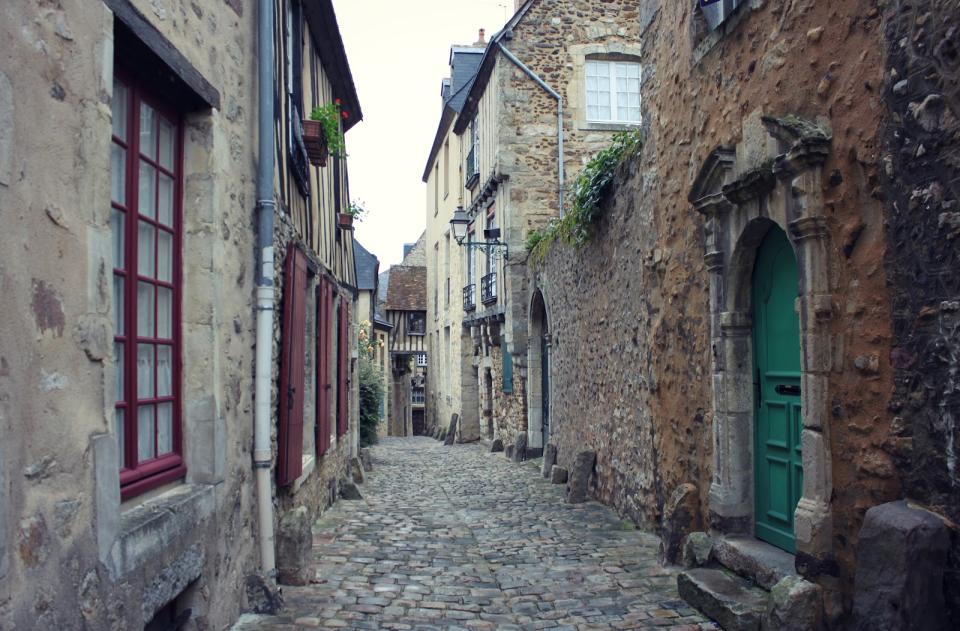 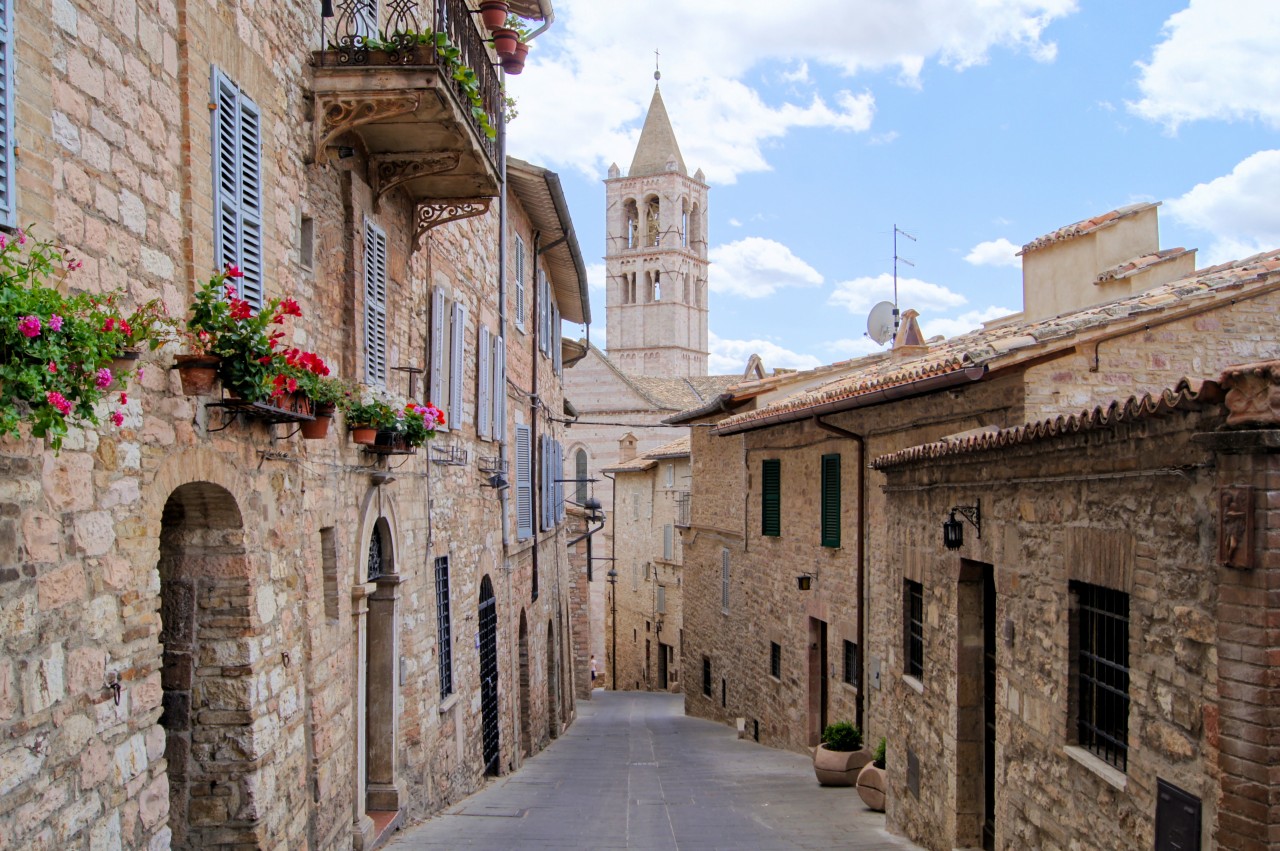 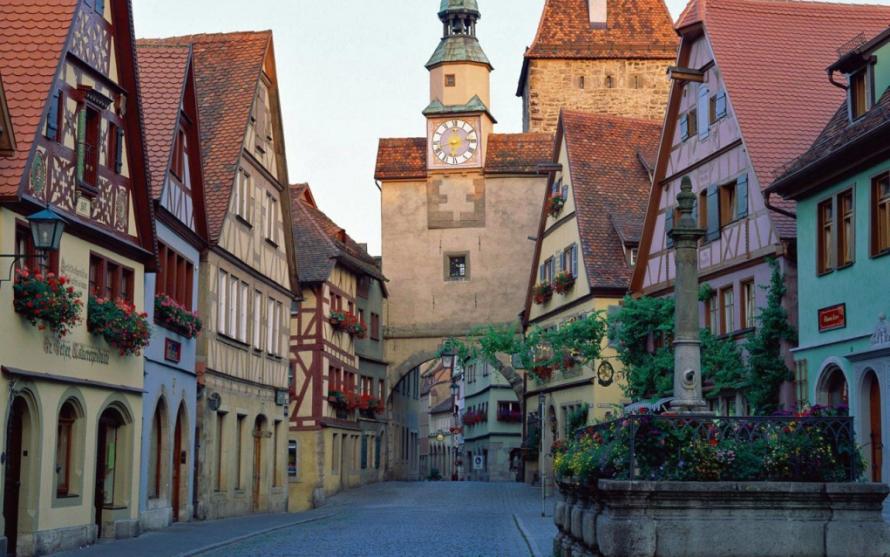 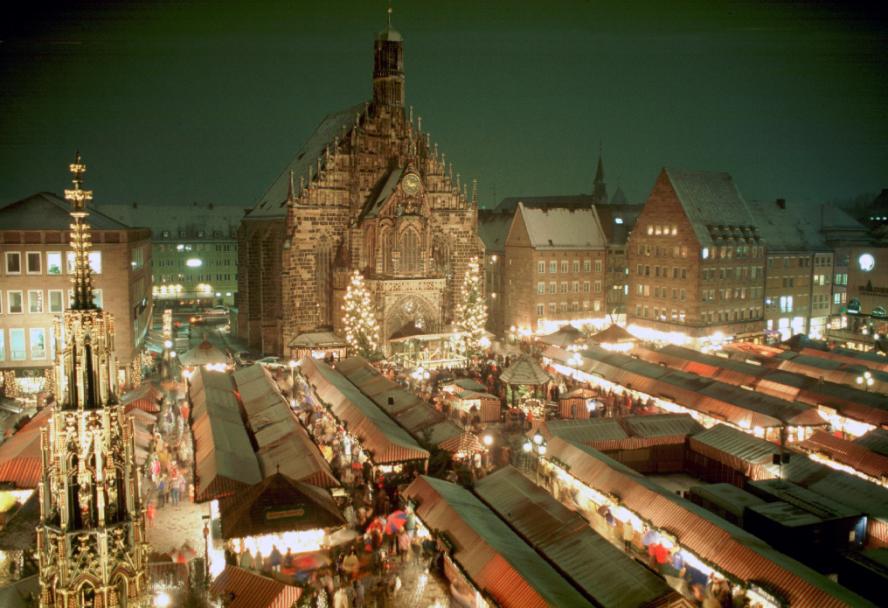 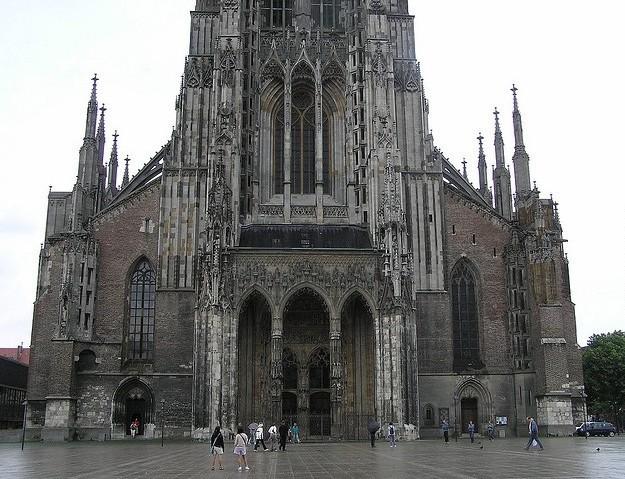 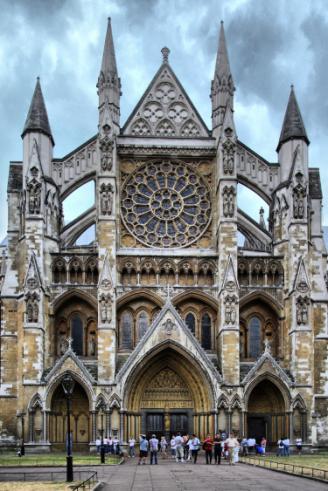 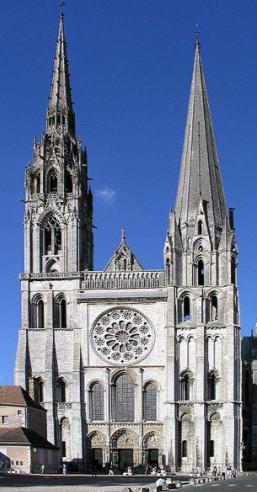 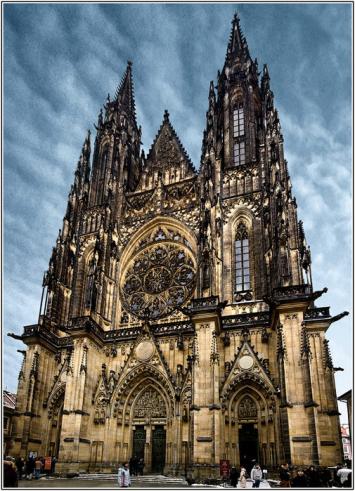 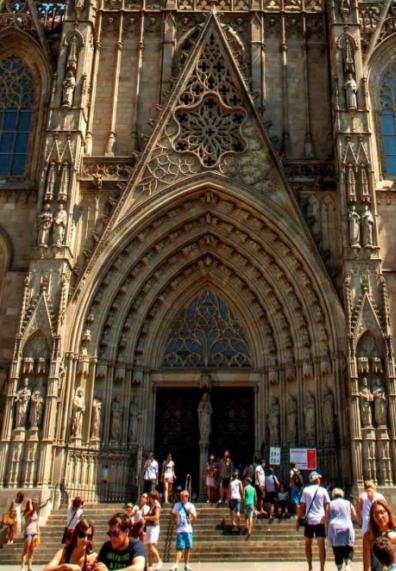 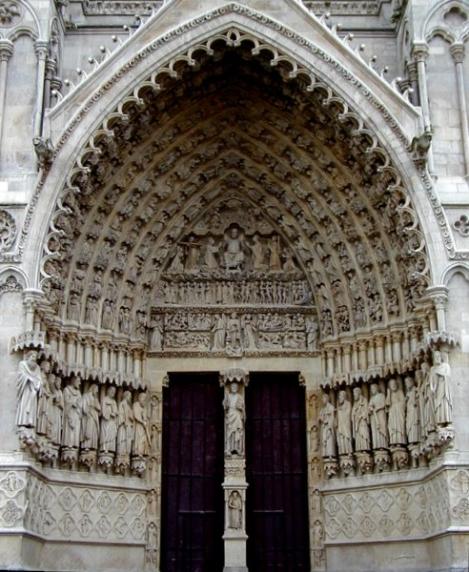 Портал
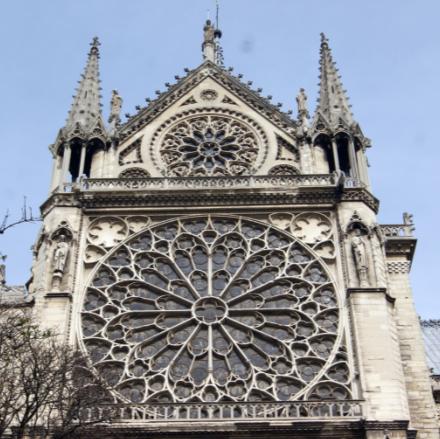 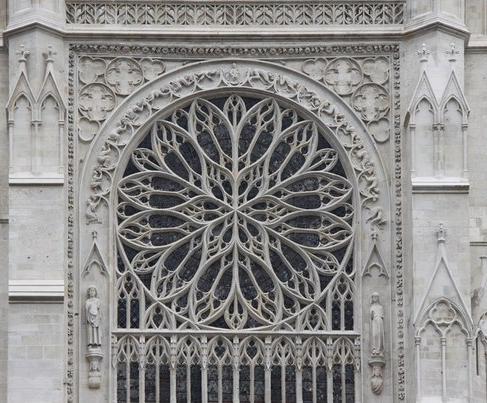 Окно роза
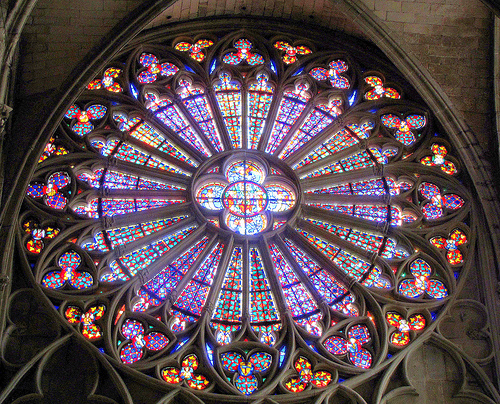 Витраж
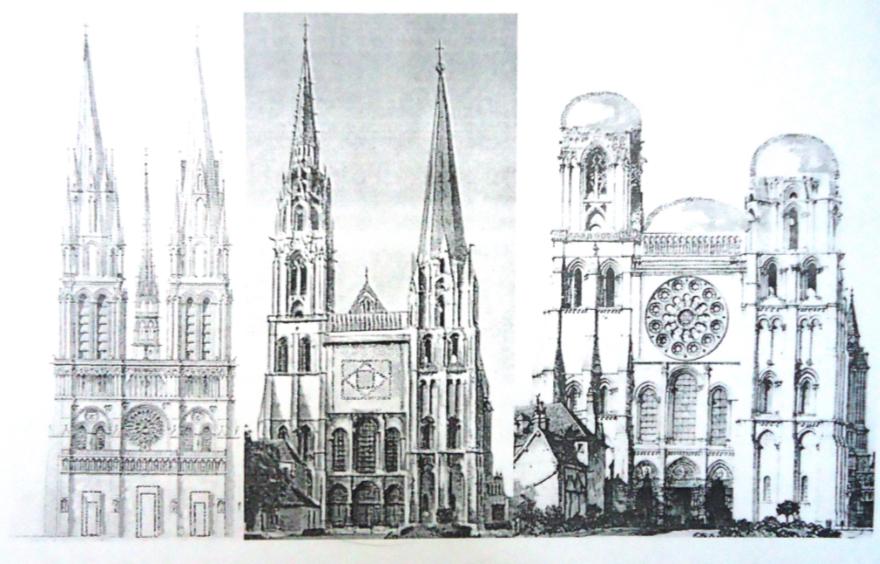 Проверь себя.